TUESDAY, 12/5 
 Please sit with your debate team partners!
Please note: schedule changes for Debates have been made!See Stoll’s Weebly for changes
Get ready to analyze your statements and discuss your arguments…
Welcome to Humanities ClassWith “STOLIS”!
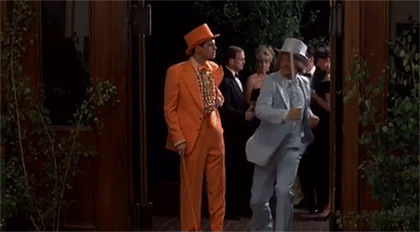 Analyzing Statements:
There are four steps you can take to properly break down a prompt statement
Identify key terms
Define key terms
Connect to other laws or cases
Apply to your own stance
Analyzing Statements: EXAMPLE
“School dress code policies that limit how students dress are constitutional.”
Analyzing Statements: EXAMPLE
“School dress code policies that limit how students dress are constitutional.”
First: Take some time to…
Identify key terms
Define key terms
Connect to other laws or cases
Apply to your own stance
Analyzing Statements: Identify
“School dress code policies that limit how students dress are constitutional.”
Identify key terms
Analyzing Statements: Identify
“School dress code policies that limit how students dress are constitutional.”
Identify key terms
Analyzing Statements: Define
Explain a specific dress code policy
Give specific examples of legal dress code limits
“School dress code policies that limit how students dress are constitutional.”
Define what it means if something is constitutional
Identify key terms
Define key terms
Analyzing Statements: EXAMPLE
“School dress code policies that limit how students dress are constitutional.”
Next: Take some time to…
Identify key terms
Define key terms
Connect to other laws or cases
Apply to your own stance
Analyzing Statements: Connect
Give specific examples of legal dress code limits:
Quot. by Bill Clinton / Freedom of Speech
Explain a specific dress code policy:
Bossier Case “Instill discipline” / Safety
“School dress code policies that limit how students dress are constitutional.”
Define what it means if something is constitutional:
Tinker v. Des Moines ICSD
Identify key terms
Define key terms
Connect to other laws or cases
Analyzing Statements: Apply
NEG: Limits individuality
AFF: Improves performance
AFF: Dress codes improve student safety.
“School dress code policies that limit how students dress are constitutional.”
NEG: Students/teachers do not shed their constitutional rights to freedom of speech or expression at the schoolhouse gate.
Identify key terms
Define key terms
Connect to other laws or cases
Apply to your own stance
Analyzing Statements: APPLY
Explain a specific dress code policy
[Opening Statement]
Give specific examples of legal dress code limits
[1st Argument]
“School dress code policies that limit how students dress are constitutional.”
Define what it means if something is constitutional
[2nd Argument]
Identify key terms
Define key terms
Connect to other laws or cases
Apply to your own stance
Analyzing Statements: YOUR TURN!
Explain a specific dress code policy
[Opening Statement]
Give specific examples of legal dress code limits
[1st Argument]
“School dress code policies that limit how students dress are constitutional.”
Define what it means if something is constitutional
[2nd Argument]
Activity:
On a piece of poster paper, use four colors to map out your arguments. Underline the key terms that each person in your group will focus on in their research and arguments, and identify what your sub-arguments will be.
Note: Depending on your prompt statements, there may be some overlap; but, make sure your arguments are different.
When you are finished, put your poster on the wall somewhere in Solis / Stoll’s Room